A Successful formula for financing a centralized GME Research and scholarly Activity support team
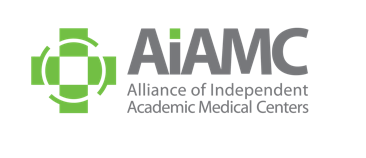 Jessica J F Kram, MPH, Academic Affairs, Aurora University of Wisconsin Medical Group, Aurora Sinai Medical Center, Advocate Health; Jake Bidwell, MD, Designated Institutional Official & Vice President of Medical Education, Aurora University of Wisconsin Medical Center, Department of Family Medicine, Aurora St. Luke’s Medical Center, Advocate Health; Lisa Sullivan Vedder, MD, Academic Affairs, Aurora University of Wisconsin Medical Group, Department of Family Medicine, Aurora Sinai Medical Center, Advocate Health; Dennis J Baumgardner, MD, Professor Emeritus, Department of Family Medicine, University of Wisconsin School of Medicine and Public Health, Aurora University of Wisconsin Medical Group, Aurora St. Luke’s Medical Center, Advocate Health; Leah Delfinado, MD, Designated Institutional Official Advocate Health Care, Residency Program Director, Advocate Illinois Masonic Medical Center, Department of Obstetrics and Gynecology, Advocate Health; Deborah Simpson, PhD, Academic Affairs Education Director, Advocate Health; Clinical Adjunct Professor of Family and Community Medicine, UWSMPH and MCW; Tricia La Fratta, MBA, Manager Graduate Medical Education Programs, Aurora Health Care; Thomas Hansen, MD, Vice Chief Academic Officer, Clinical Training and Education for Advocate Health; Vice Dean for Graduate Medical Education, Wake Forest University School of Medicine
Methods
Conclusions
Our formula was applied to 2 different SIs to add, maintain, or reallocate FTE support for a centralized GMER support team.

While developed based on our interpretation of ACGME scholarship requirements our formula:
May be further supported by Haas et al.2

Is a novel guideline for building a centralized GMER support team for navigating systematic processes, supporting regulatory needs, providing scientific project input, conducting analysis, interpreting results, disseminating findings, and offering resident/fellow education

Supported the development of education lecture series for trainees and faculty

May be applicable to other SIs as they navigate corporate structures and budgets

Could be amended to consider administrative, medical director, and specialty-specific faculty FTE needs
Background
Per ACGME’s Common Program Requirements, residents/fellows must participate in scholarship and “programs must demonstrate evidence of scholarly activities consistent with its mission(s) and aims.”1

Scholarly activity requirements vary by program specialty and may include quality improvement and research.1 

Adequate resources must be provided to programs by the sponsoring institution (SI) to support scholarship.1 
Studies have demonstrated doing so increases scholarly output.2

ACGME has not established a standardized framework for programs to determine full-time equivalent (FTE) research support (i.e., research associates, biostatisticians).
Literature provides limited guidance.2
K
K
K
K
K
K
K
K
Objectives
Create a tool for determining research associate and biostatistician FTE needs based on each program specialty’s ACGME requirements
Results
We proposed allocating:
0.1 FTE research associate support per average number of residents/fellows per year per program
0.1 FTE biostatistician support per every 0.2 FTE research associate

Formula multipliers for programs included: 
0.5-1.0 for fulfilment of general or moderate ACGME program specific scholarship requirements (e.g., in our institution would include Family Medicine)
1.5 for fulfilment of above average ACGME program specific requirements (e.g., Obstetrics & Gynecology)
2.0-2.5 for fulfilment of major or rigorous ACGME program specific requirements or service line association (e.g., Cardiology Fellowship)
SI #1 FTE costs increased from ~$3,600 to ~$5,380 per resident/fellow; SI #2 costs increased from ~$404 to ~$727 per resident/fellow.
K
K
Example calculation: 
0.1 FTE research associate x (2 fellows/2-yr program) x 2.5 program multiplier= 0.25 FTE
0.1 FTE biostatistician per 0.2 FTE research associate = 0.125 FTE
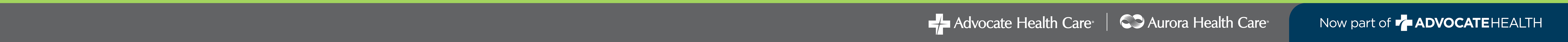 References
The Accreditation Council for Graduate Medical Education. Common Program Requirements (Residency and Fellowship). https://www.acgme.org/globalassets/pfassets/programrequirements/cprresidency_2023.pdf Published: July 1, 2023. Accessed: August 9, 2024. 
Haas DM, Hadaie B, Ramirez M, Shanks AL, Scott NP. Resident research mentoring teams: A support program to increase resident research productivity. J Grad Med Edu. 2023;15(3):365-372. doi: 10.4300/JGME-D-22-00499.1
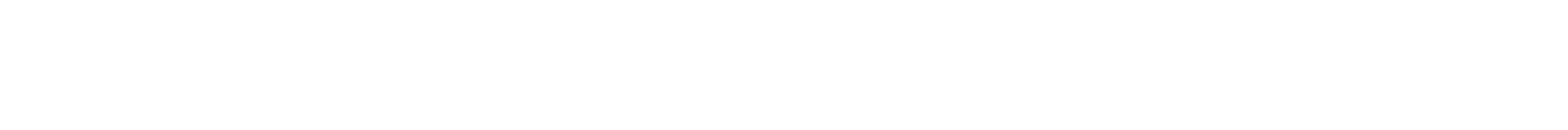